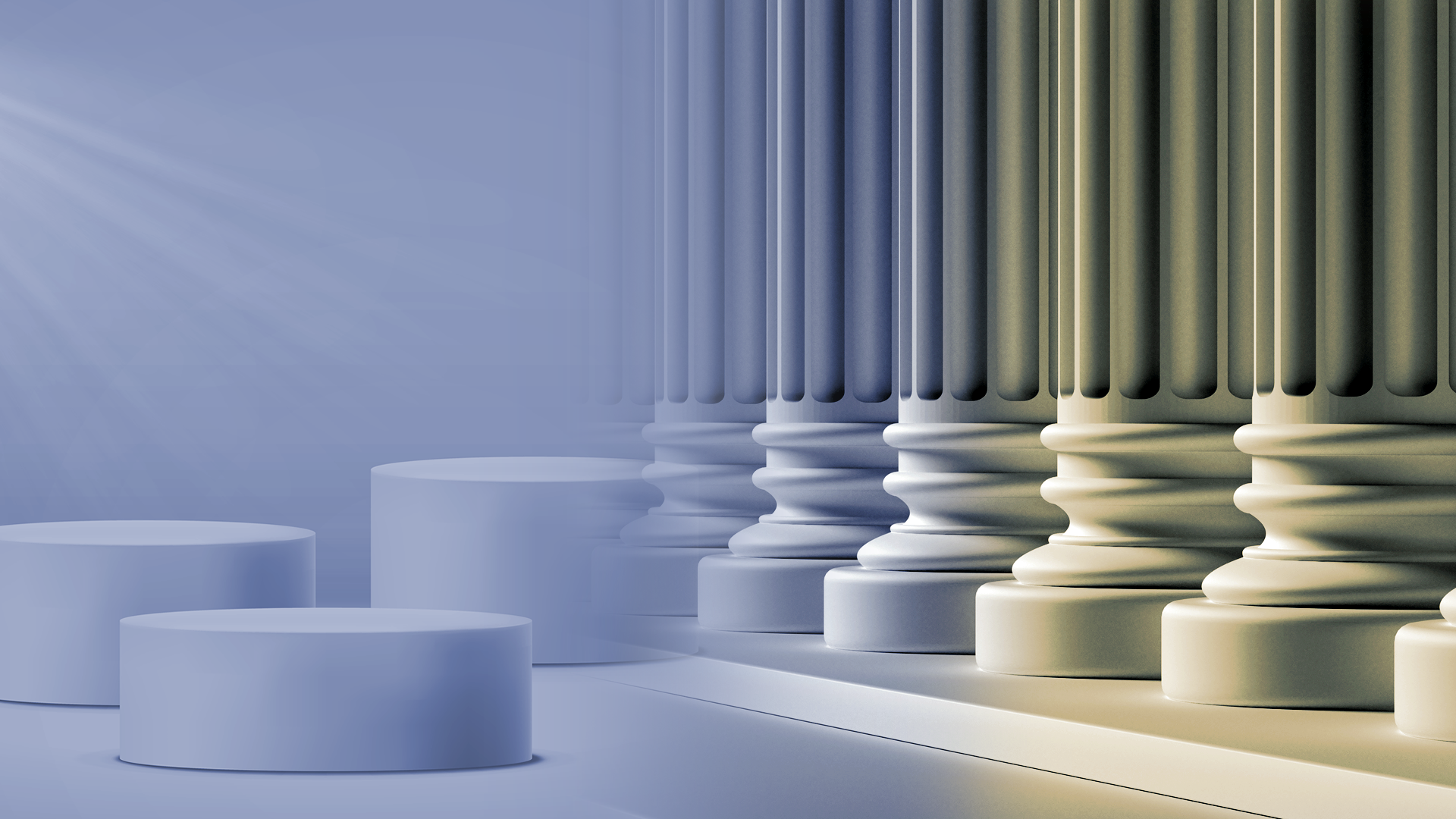 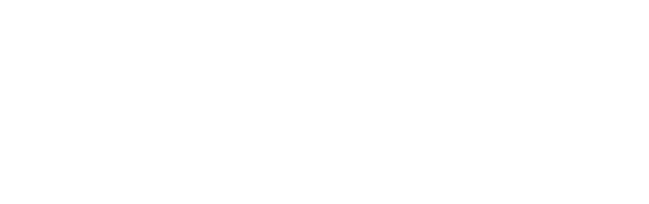 ARPA Coronavirus State Fiscal Recovery Funds
Nov. 15, 2021
Emily Maher
 Senior Policy Specialist, Fiscal Affairs Program
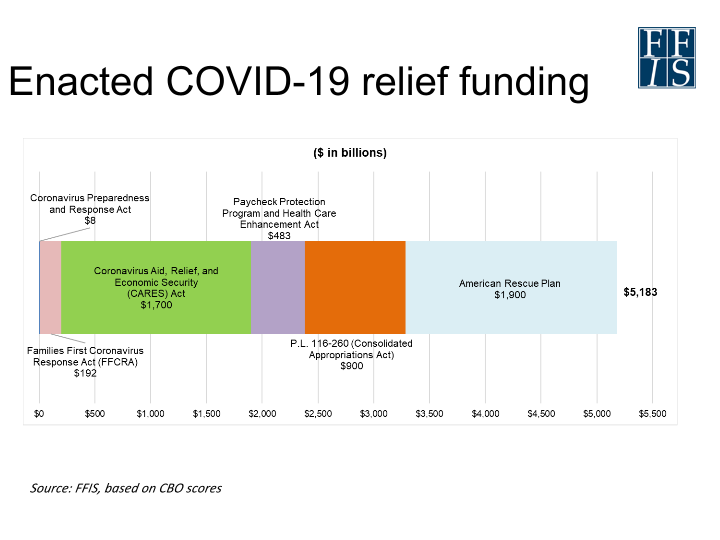 2
3
American Rescue Plan Act Funding
4
Flexible Spending for States
Coronavirus State and Local Fiscal Recovery Funds (CSLFRF)
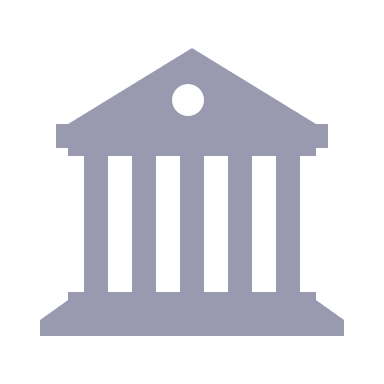 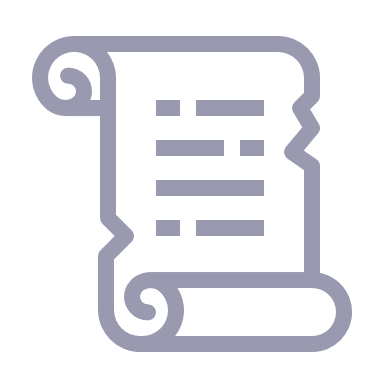 Coronavirus Relief Funds (CRF)
$350 billion to state and locals
195.3 billion to states and the District of Columbia 
$130.2 billion to local governments
Formula disbursement – minimum allocation and unemployment rate
Tranche disbursement 
Funds must be obligate by Dec. 31, 2024 and spent by Dec. 31, 2026.
$150 billion to state, local, and tribal governments
Each state received a min. allocation of $1.25 billion 
Funds must be spent by Dec. 31, 2021*
5
Guidance
CRF
CSLFRF
Allowable uses:
Emergency and Economic effects of pandemic
Premium pay to essential employees or grants to their employers
Government services affected by revenue reduction resulting from COVID-19
Investments in water, sewer and broadband
Ineligible uses: 
Towards pensions or to offset revenue resulting in a tax cuts
Rainy Day Funds
Interim Final Rule, but no Final Rule
Allowable uses:
Directly related to COVID-19
Not accounted for in the budget approved before March 27, 2020
Funds must be spent by Dec. 31, 2021*
Barriers
Guidance released in piecemeal 
Cannot be used for revenue shortfalls
Spending authority and allocation
Uncertainty in federal packages
Tight clock
6
CSFRF State & Local Aid
Provides $195.3 billion to states and the District of Columbia:

$25.5 billion to each state, minimum of $500 million.
$169 billion would be allocated based on the states’ share of unemployed workers over a three-month period, from October-December 2020.

Provides $130.2 billion to Local Governments:

$65.1 billion for counties.

$45.6 billion for metropolitan cities.

$19.5 billion for towns with fewer than 50,000 people.

Provides $4.5 billion to U.S. territories.

Provides $20 billion to tribal governments.

Provides $10 billion for a Coronavirus Capital Projects Fund
7
More on Tranches
31 states subject to split
19 states and the District of Columbia received full disbursement.
Combined - $154.4 billion out the door initially.
$40.9 billion coming in 2022.
8
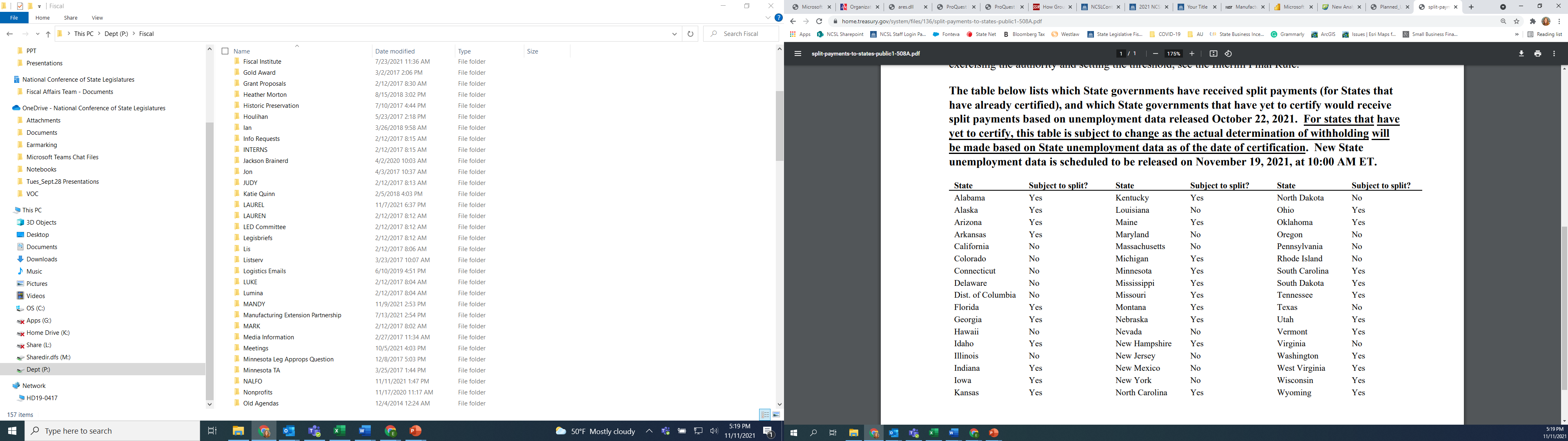 9
Source: The Pew Charitable Trusts, 2021, using U.S. Department of Treasury and National Association of State Budget Officer’s data.
10
State CSFRF Allocations
AK
WA
ID
MT
ME
MN
ND
OR
MI
NY
WI
RI
SD
WY
CA
CT
NV
PA
IA
VT
UT
NE
OH
NH
IL
IN
CO
WV
NJ
MA
UT
VA
MO
KS
DE
KY
MD
AZ
NC
NM
DC
TN
OK
TX
AR
SC
GA
AL
MS
Legislative
LA
HI
Executive
FL
Legislative and Executive
Has not allocated
11
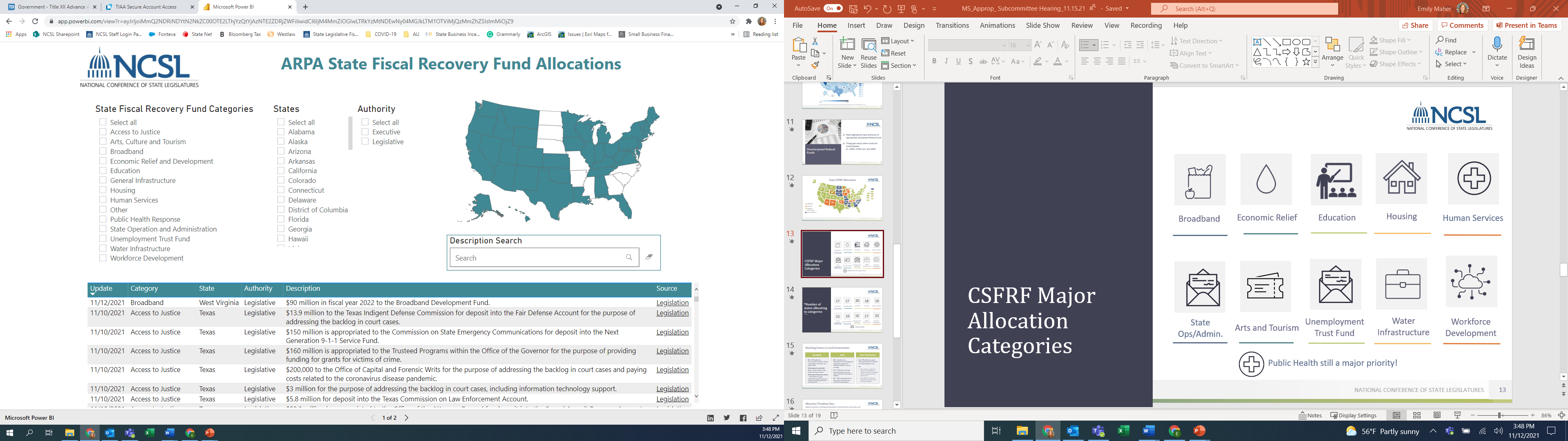 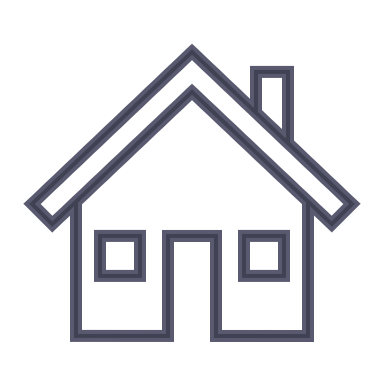 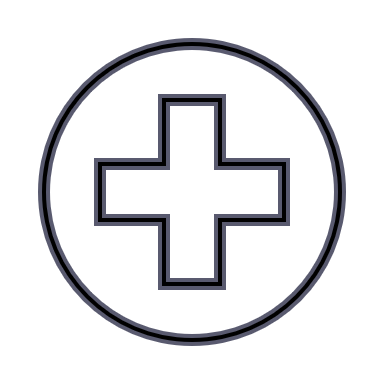 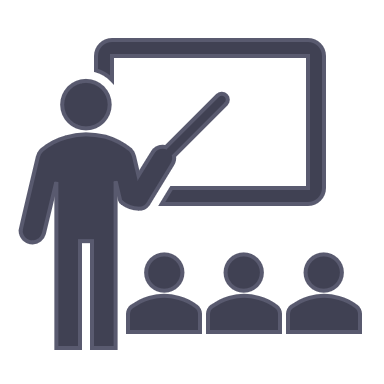 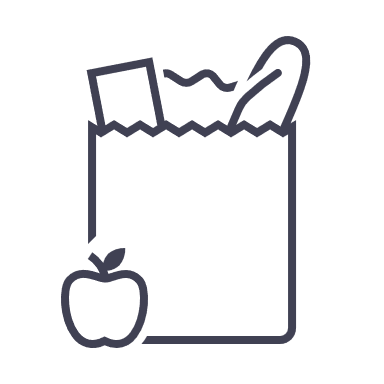 Economic Relief
Human Services
Housing
Broadband
Education
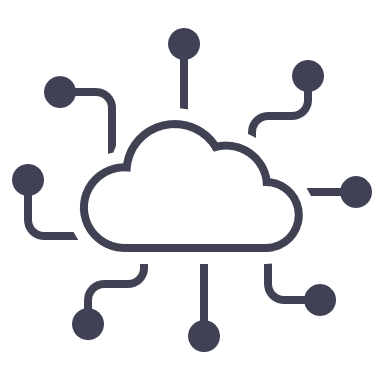 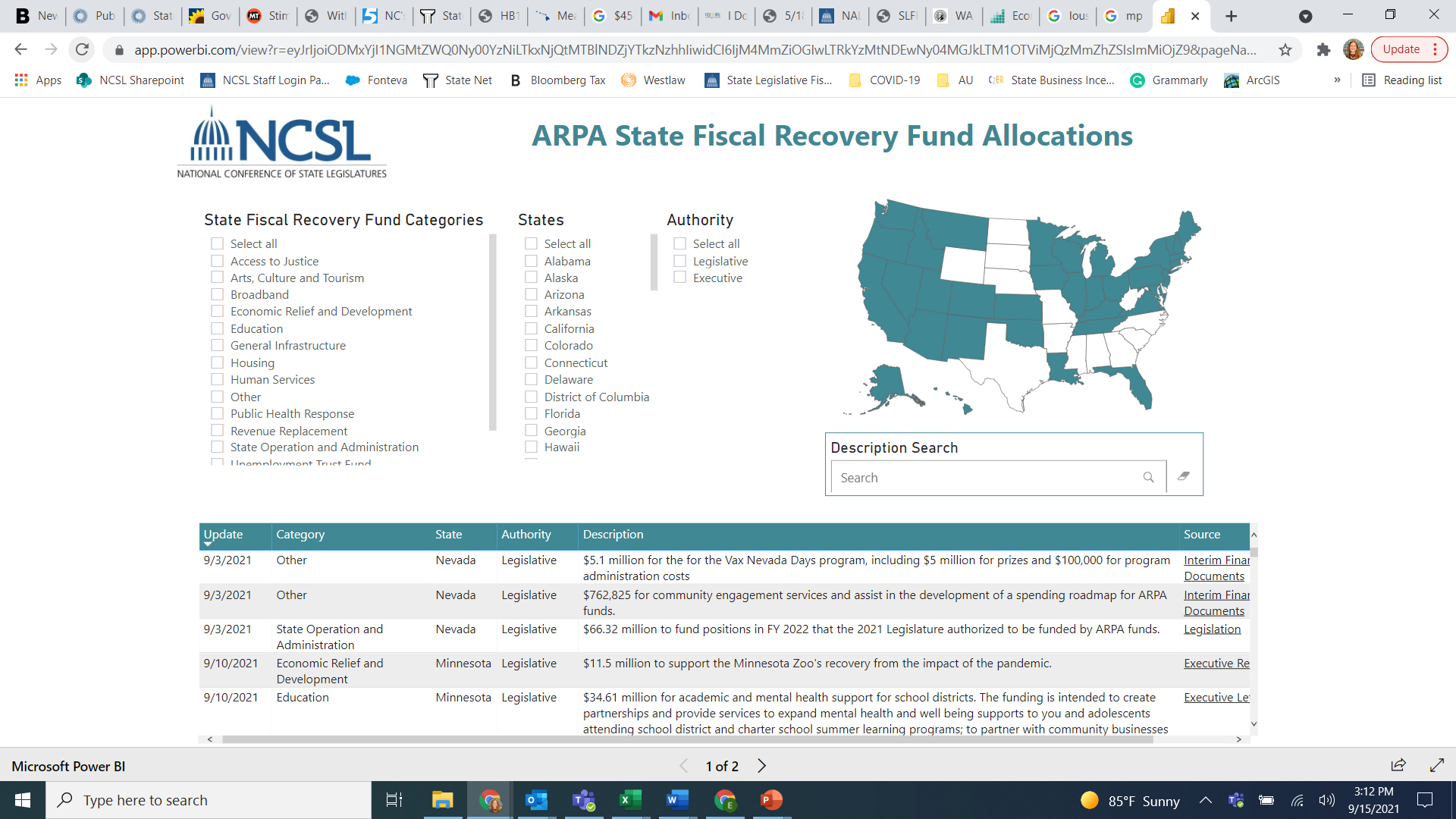 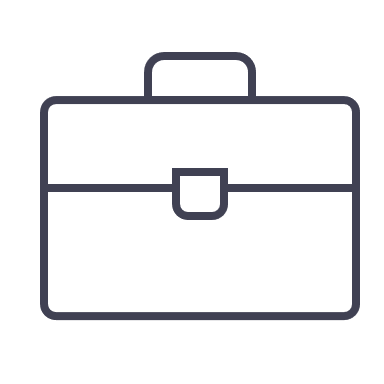 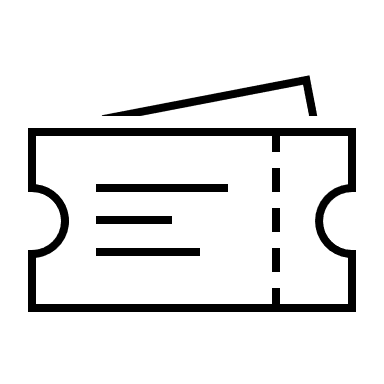 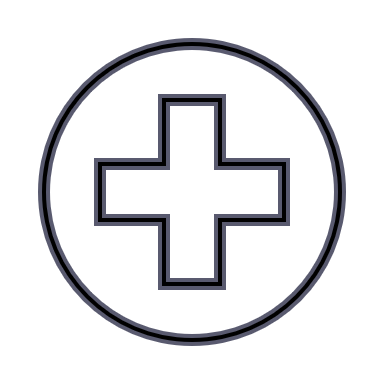 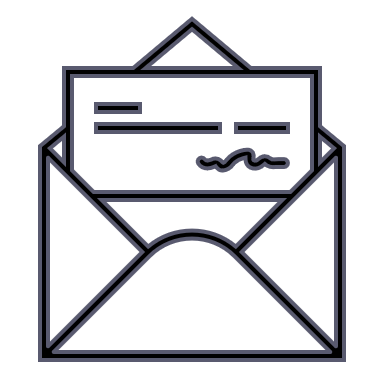 CSFRF Major Allocation Categories
Workforce Development
State Ops/Admin.
Water Infrastructure
Unemployment    Trust Fund
Arts and Tourism
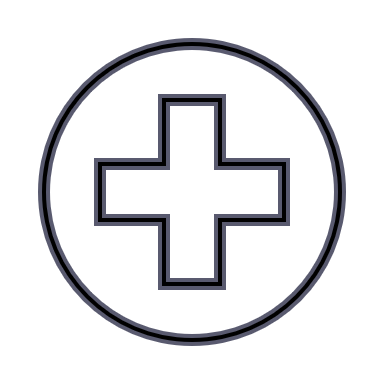 Public Health still a major priority!
12
12
20
18
18
19
17
*Number of states allocating to categories*at least
Human Services
Housing
Broadband
Education
Economic Relief
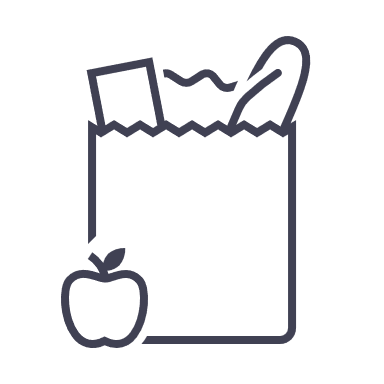 23
16
16
17
25
Workforce Development
State Ops/Admin.
Water Infrastructure
Unemployment    Trust Fund
Arts and Tourism
25
Public Health
13
13
Matching Grants to Local Governments
Broadband
Water
Other Infrastructure
MT - $275 million for communications projects related to broadband, cell towers and public safety.
TN Broadband Local Match Fund – Target localities using local fiscal recovery funds.
WI Broadband Expansion Grants – $100 million to targets households that lack access to a wireline connecting, prioritizes matching funds.
ME -  $3 million for a competitive local matching grant program for upgrades of municipal culverts at stream crossings. 
TN - $1 billion for a formula based matching sewer and water maintenance local grant program. 
VA – 100% matching grants to three major cities for sewer overflow control projects.
MI - $75 million for capital infrastructure grants to districts for HVAC/equipment costs. 
VA 
$22.5 million to support the removal or rehabilitation of derelict structures fund program, 100% matching local and/or private funds.
$250 million for ventilation improvement projects, 100% matching local grants.
14
Allocation Timelines Vary
Legislative procedures, spending authority, guidance and disbursement amount play a role.
Prior to Interim Rule
End of Fiscal Year
Special Session
Next Legislative Session
15
Approaches to Priorities and Implementation
CO
GA
KS
VT
MA
UT
Governor created 3 bipartisan committees to consider proposals and make recs.
Broadband; Water and Sewer; Economic Impact
Established a set of criteria for how to spend the funds.
Scored proposals based on criteria
Divided funds into buckets
3 phase recovery plan.
Phase I –Urgent Needs (now-Jan ‘22)
Phase II – Additional Recovery Projects (Jan ‘22)
Phase III –Multi-Year Recovery Projects
Governor’s SPARK Taskforce 
Working Groups  Advisory Committee  Executive Committee  State Finance Council authorizes funds.
Established a broad legislative framework.
Determined specific uses by transfer of funds to existing and new cash funds.
16
Avoiding the Fiscal Cliff
Managing one-time expenditures 
Distinguishing budgets and projects
Non-recurring vs. recurring 
Coordinating with local governments 
Long-term fiscal planning 
Multi-year budgeting practices
Innovative, big picture goals achieved strategically (e.g., housing, broadband, etc.)
Flexibility with investment strategies 
Adjusting for influx of state revenues and federal stimulus 
Planning beyond ARPA
17
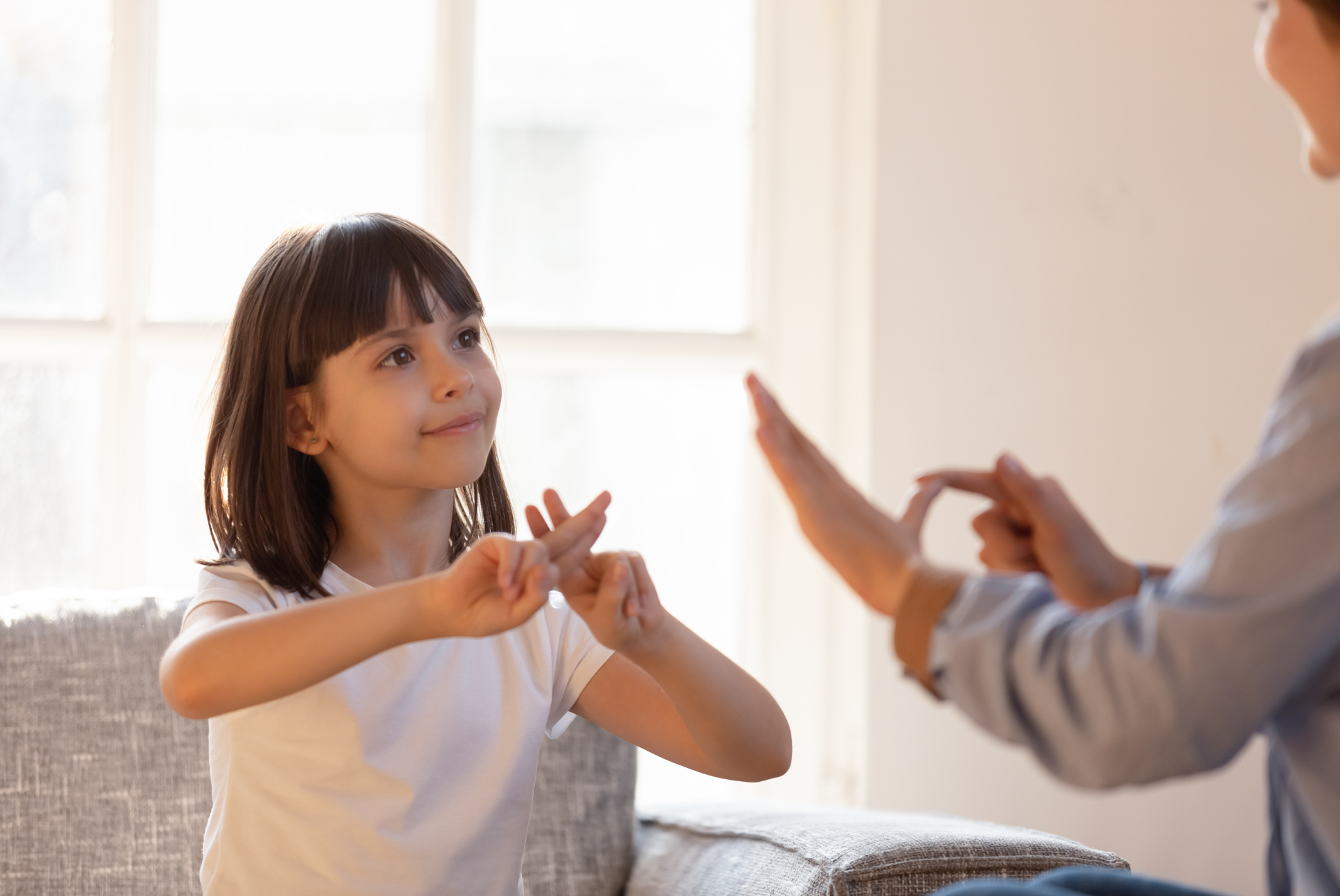 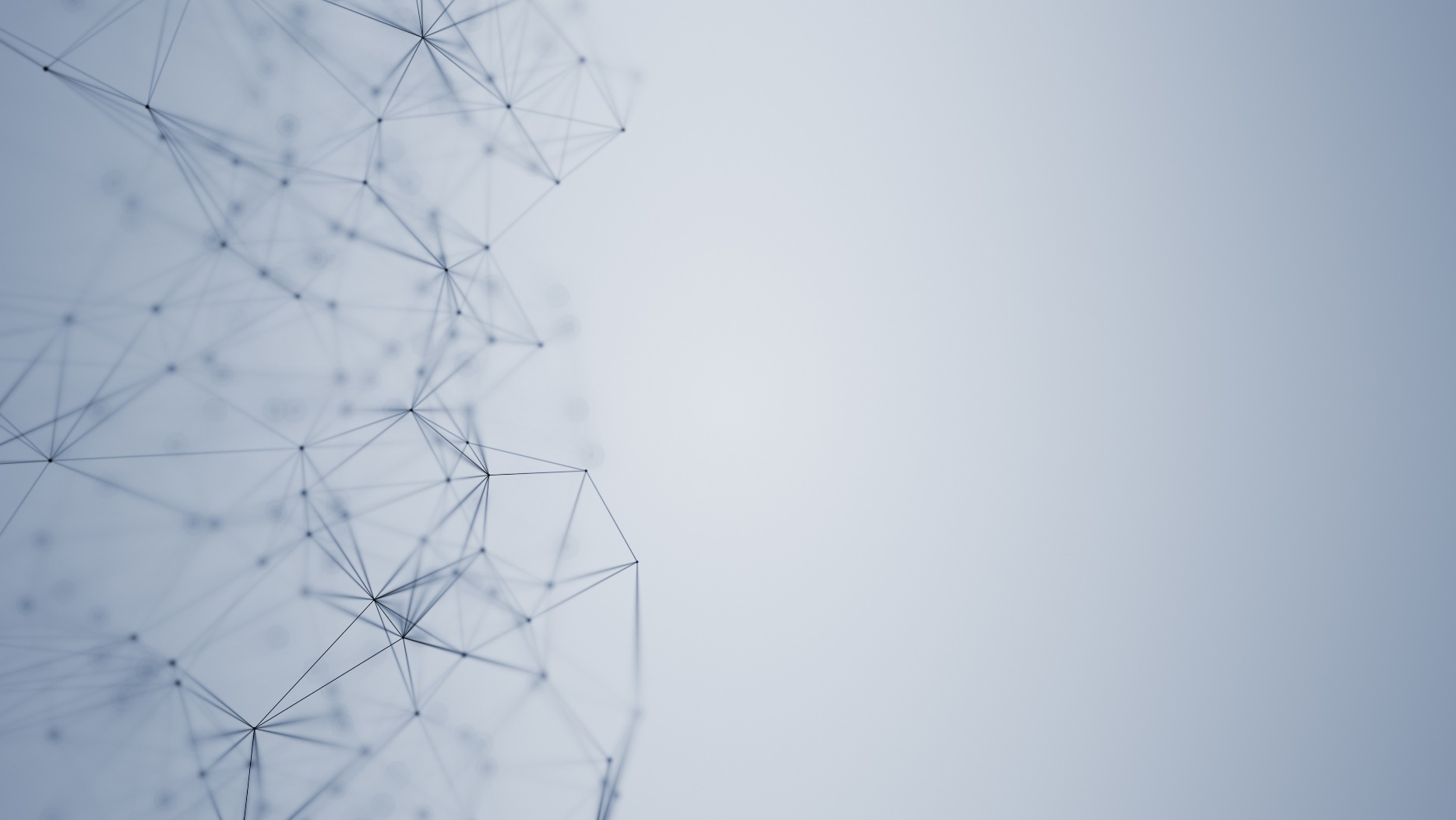 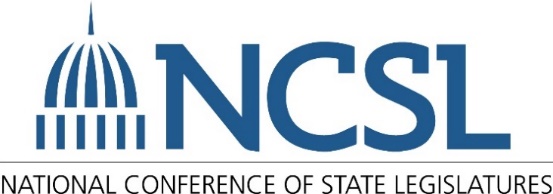 Emily Maher
emily.maher@ncsl.org

	www.ncsl.org
Please feel free to reach out!
18
[Speaker Notes: Finally, here]